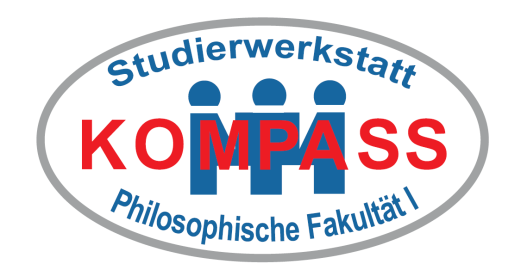 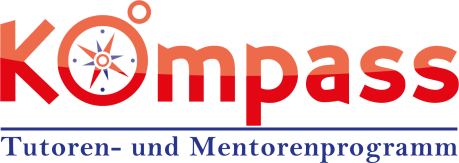 Studierwerkstatt
Von Studierenden für Studierende
Lernstrategien und Zeitmanagement
Schreibkompetenz: wissenschaftliches Schreiben
Präsentationstechniken und Moderieren
Studentisches Kolloquium
Anmeldung
Im Vorlesungsverzeichnis (sb@home) unter Phil I → „Studierwerkstatt“
Ansprechpartner
KOMPASS-Koordinatoren-Team Phil I
Andrea Bähr, Dr. Isabel Fraas, Dr. Jürgen Kempf
Geographie-Gebäude, Raum 012, Am Hubland
Tel. 0931-3185665
Email: kompass.phil1@uni-wuerzburg.de
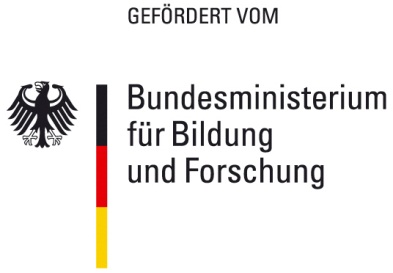 http://www.phil1.uni-wuerzburg.de/studium/kompass_tutoren_und_mentorenprogramm/